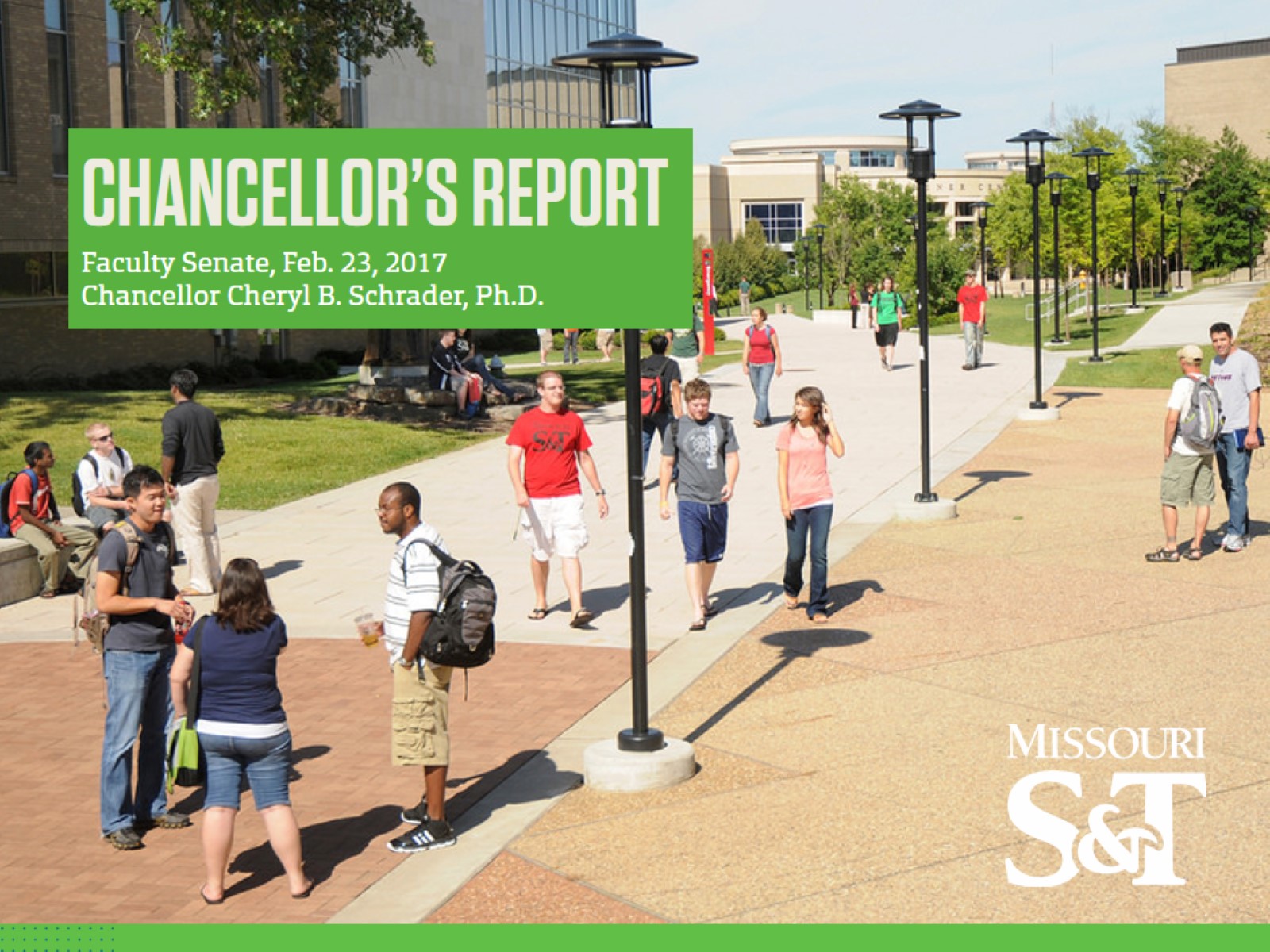 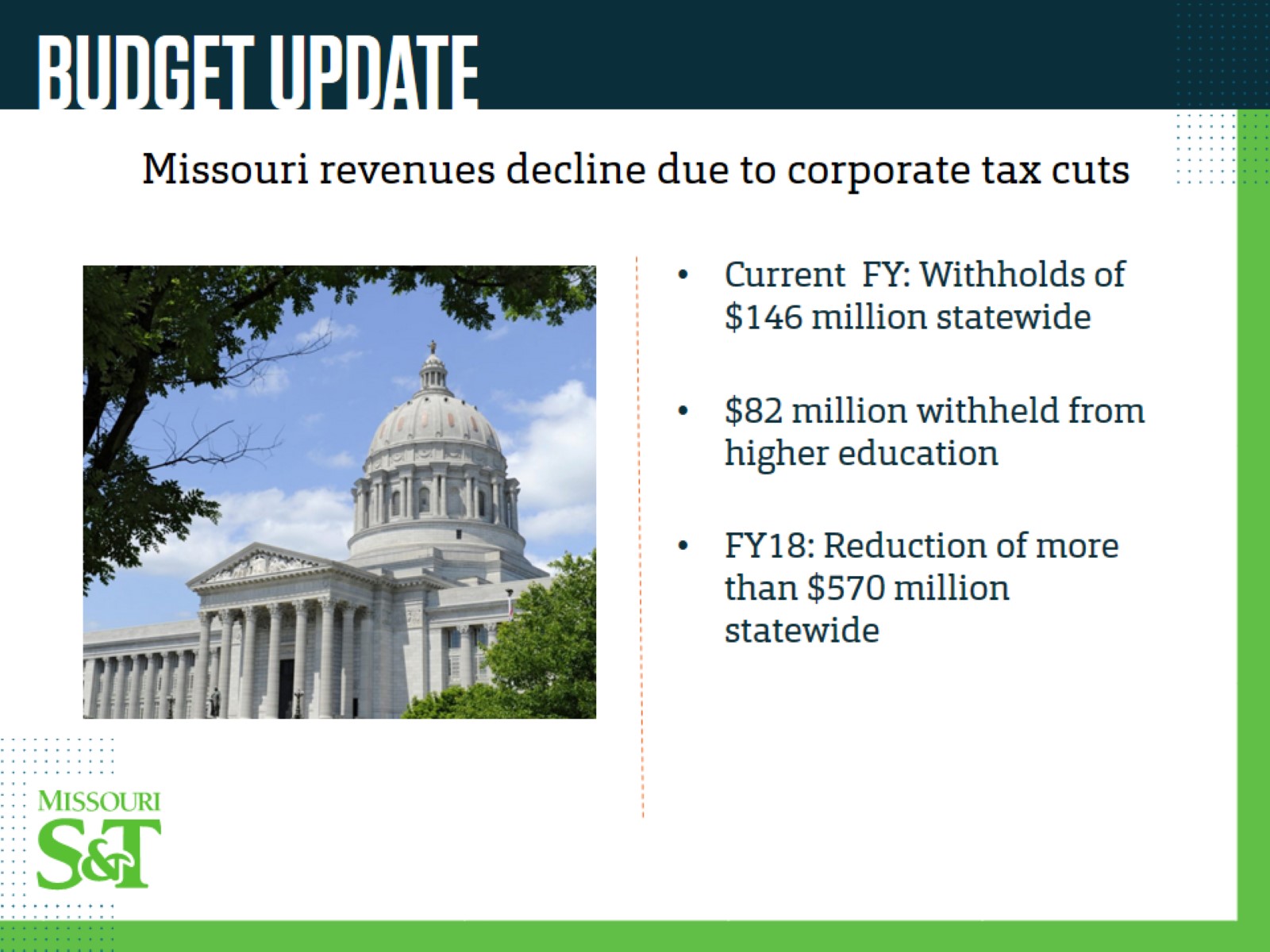 BUDGET UPDATE
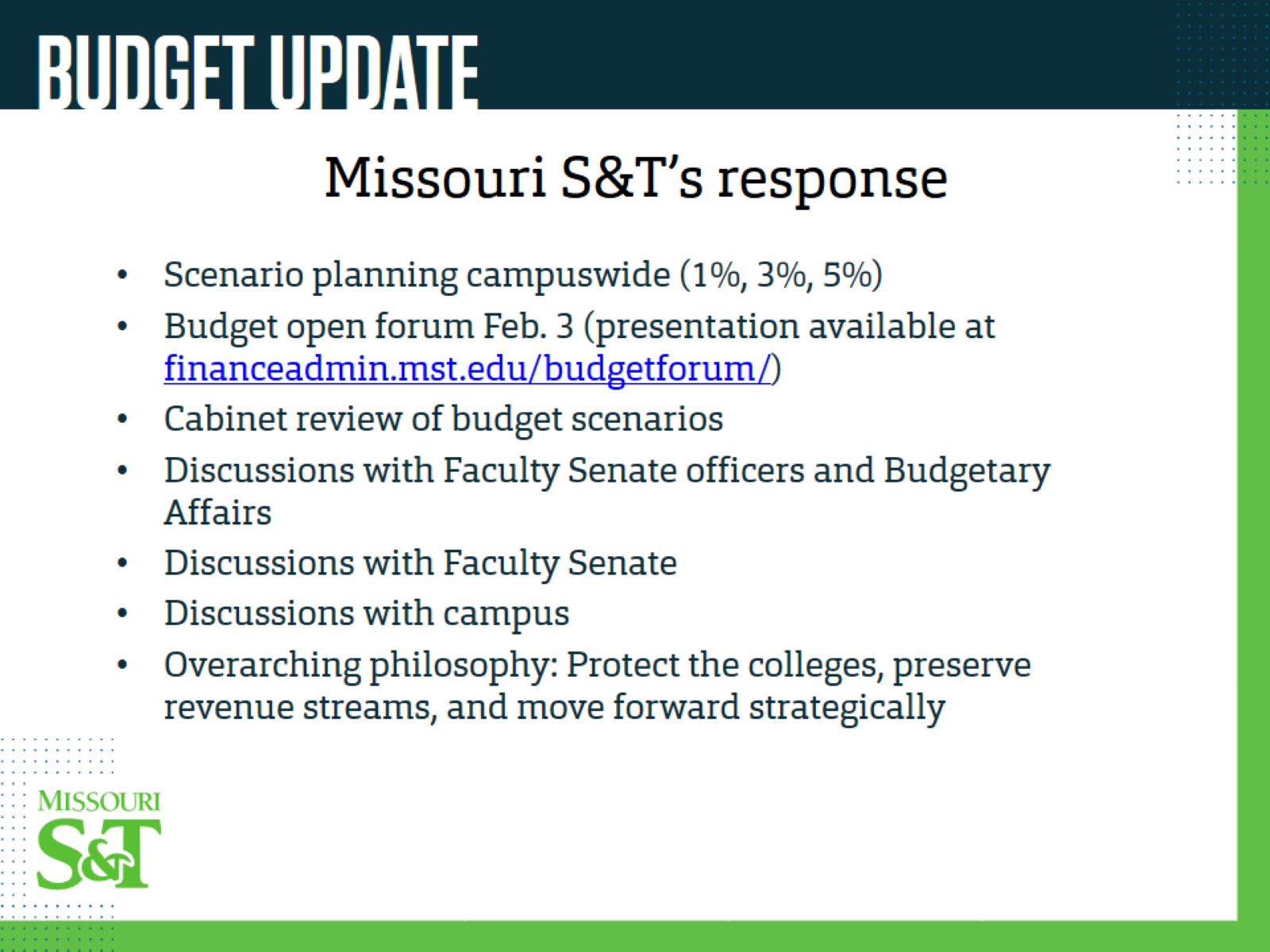 BUDGET UPDATE
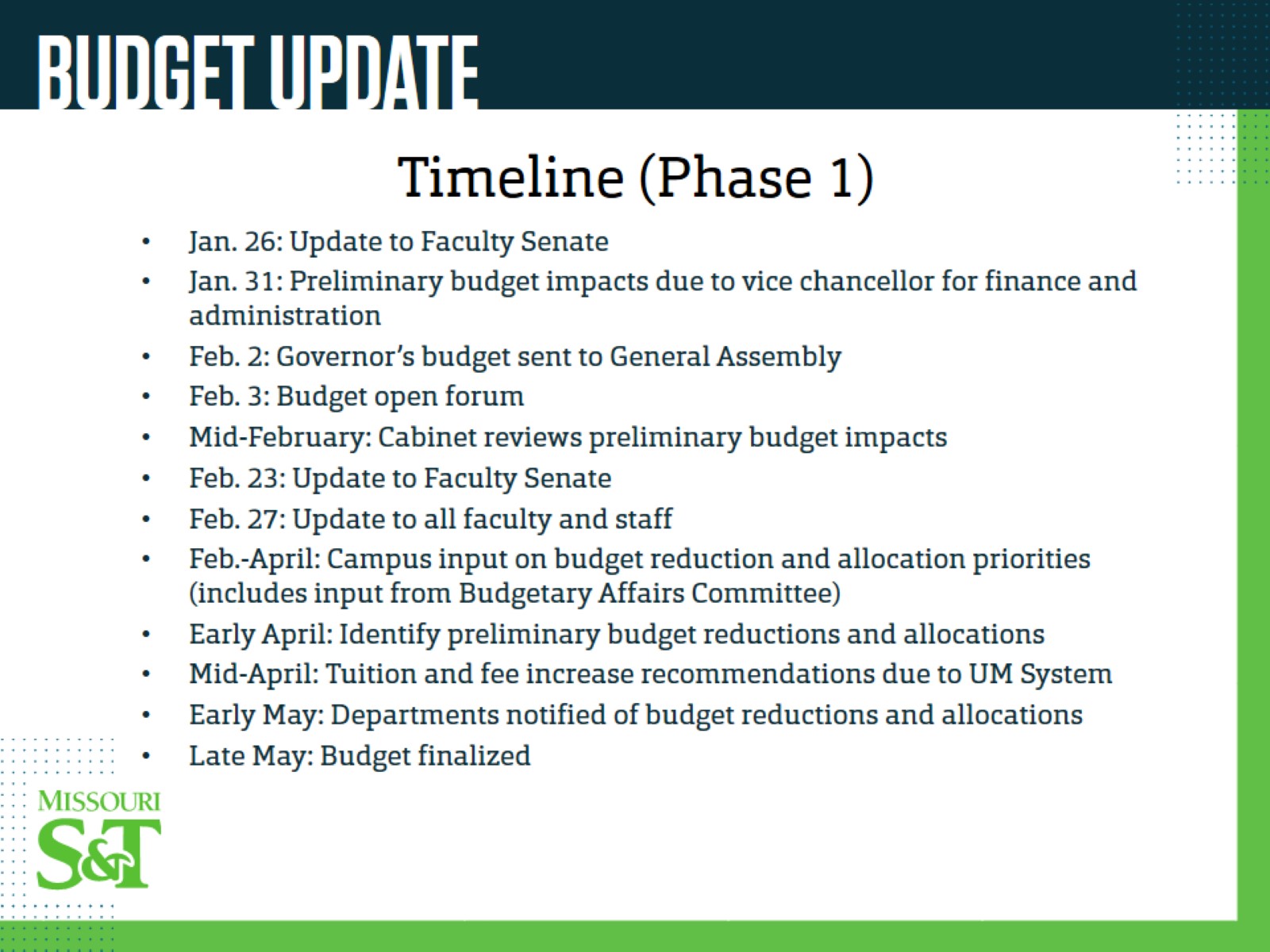 BUDGET UPDATE
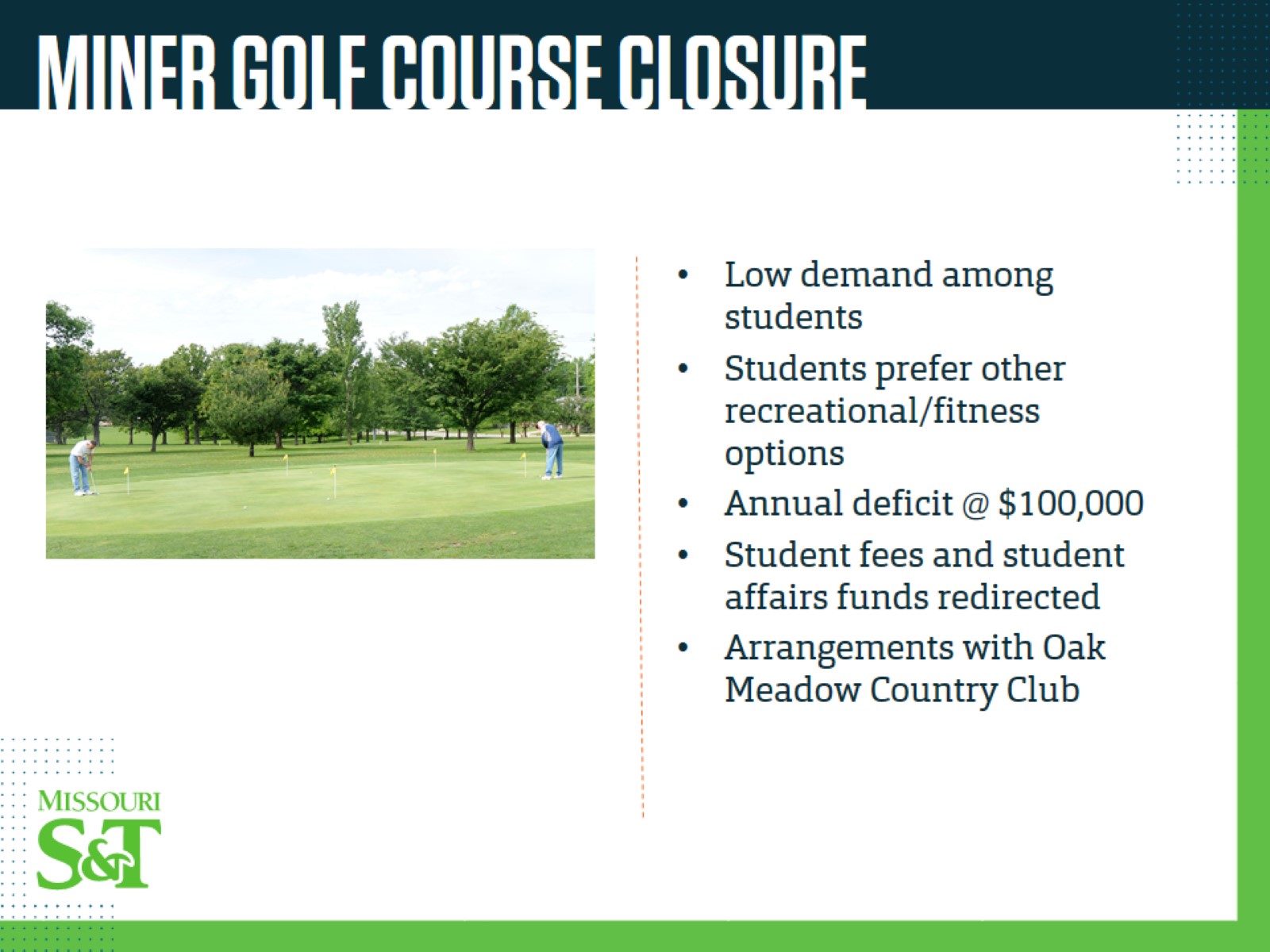 MINER GOLF COURSE CLOSURE
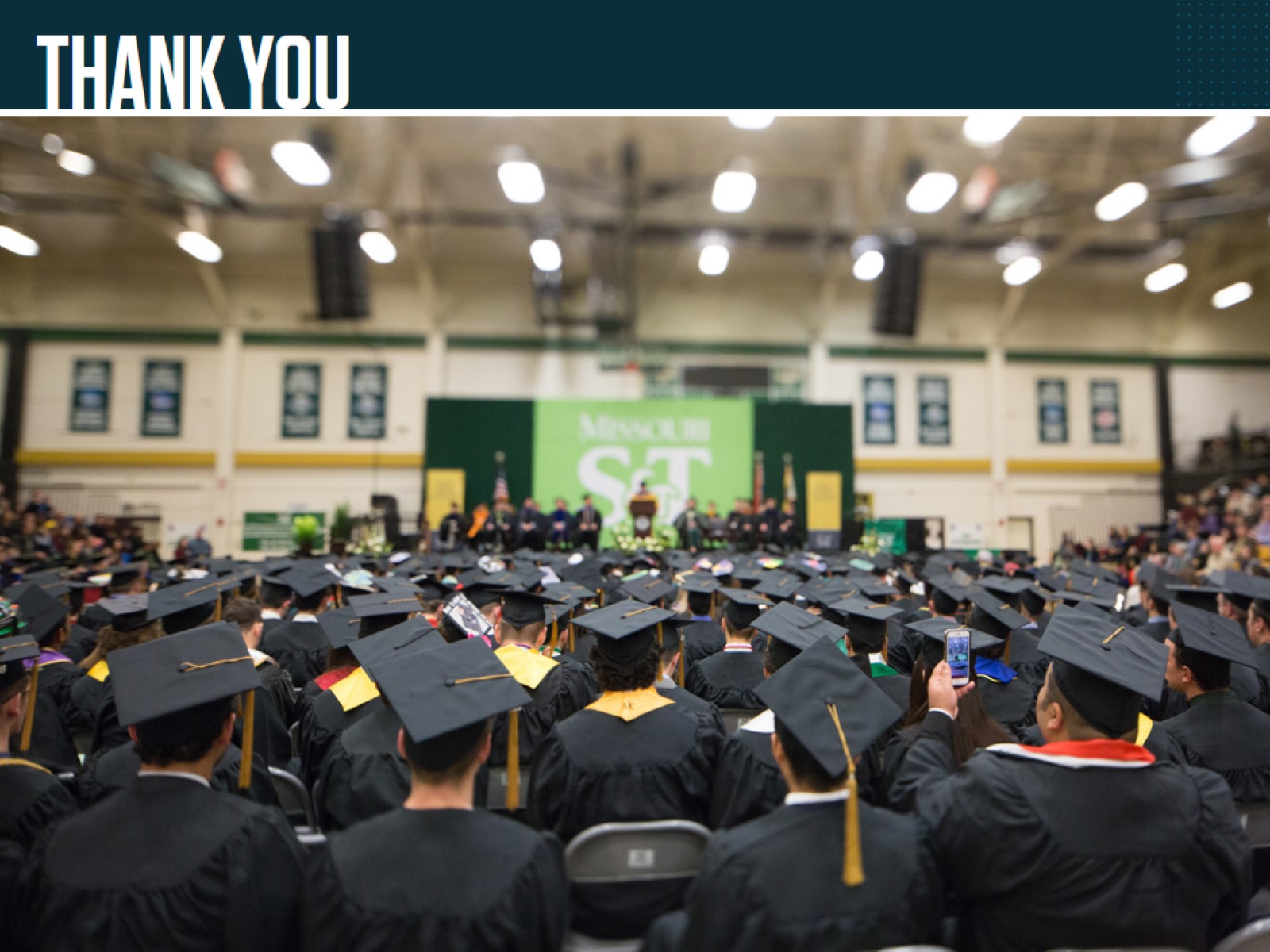 THANK YOU